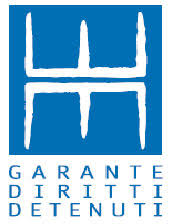 NUMERO E PERCENTUALI DETENUTI STRANIERI PRESENTI NEGLI ISTITUTI PENITENZIARI
IN ITALIA DA GIUGNO 2019 A GENNAIO 2024
Fonte: elaborazioni su Dati Dipartimento Amministrazione Penitenziaria
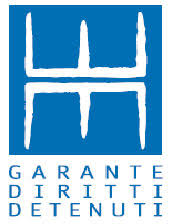 Numero di detenuti stranieri e percentuali sul totale dei presenti negli Istituti Penitenziari in Italia  per regione al 31 gennaio 2024
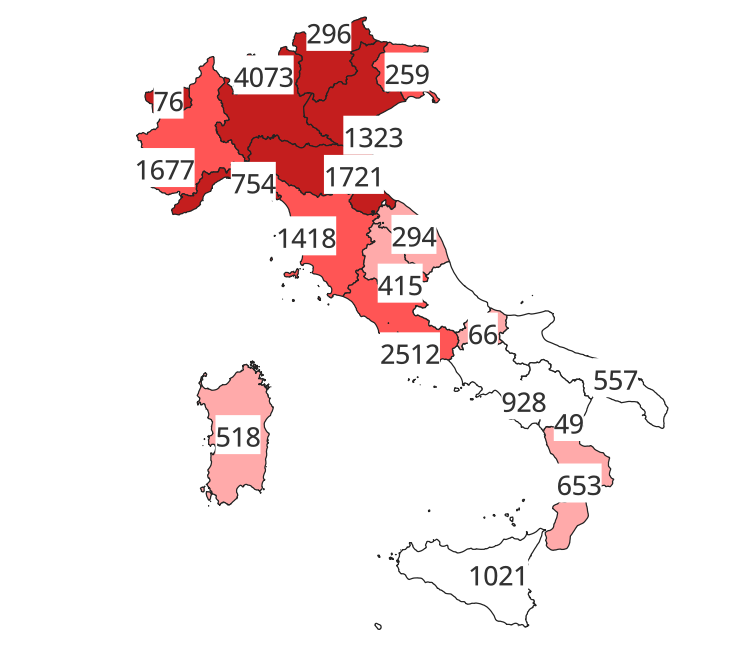 Legenda
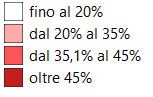 Fonte: elaborazioni su dati Dipartimento Amministrazione Penitenziaria
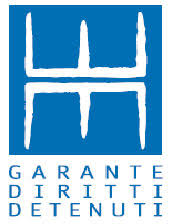 DETENUTI STRANIERI E PERCENTUALI SUL TOTALE DEI DETENUTI PRESENTI NEGLI ISTITUTI PENITENZIARI
NEL LAZIO DA GIUGNO 2019 A GENNAIO 2024
Fonte: elaborazioni su dati Dipartimento Amministrazione Penitenziaria
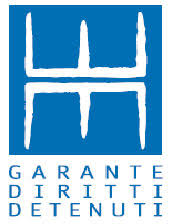 DETENUTI STRANIERI E ITALIANI PRESENTI NEGLI ISITUTI PENITENZIARI DEL LAZIO AL 31 GENNAIO 2024
(Val. Ass. e percentuale  detenuti stranieri su totale presenti)
Fonte: elaborazioni su dati Dipartimento Amministrazione Penitenziaria
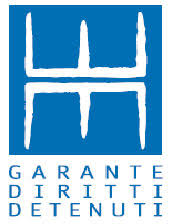 DETENUTI ITALIANI E STRANIERI NEGLI ISTITUTI PENITENZIARI IN ITALIA PER POSIZIONE GIURIDICA
Aggiornamento al 30 GENNAIO 24
Fonte: elaborazioni su dati Dipartimento Amministrazione Penitenziaria
DETENUTI ITALIANI E STRANIERI NEGLI ISTITUTI PENITENZIARI DEL LAZIO PER POSIZIONE GIURIDICA 
Aggiornamento al 31 gennaio 2024
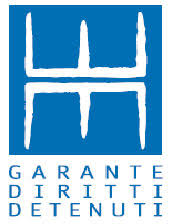 Fonte: elaborazioni su dati Dipartimento Amministrazione Penitenziaria
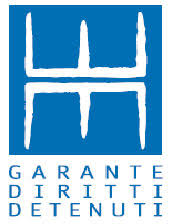 DETENUTI STRANIERI NEGLI ISTITUTI PENITENZIARI IN ITALIA E NEL LAZIO PER PROVENIENZA GEOGRAFICA
Aggiornamento 31 gennaio 2024
Fonte: elaborazioni su dati Dipartimento Amministrazione Penitenziaria
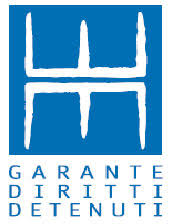 PRIME DIECI NAZIONALITA’ DEI DETENUTI STRANIERI PRESENTI IN ITALIA E NEL LAZIO
Aggiornamento al 31 gennaio 2024
Fonte: elaborazioni su dati Dipartimento Amministrazione Penitenziaria